Решение неравенств, второй степени  с одной переменной, используя график квадратичной функции
Выполнили: Савельев Дима  и
Ладейнов  Денис
ax   + bx + c > 0
2
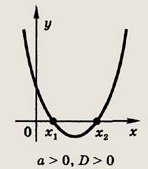 +
+
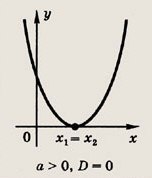 -
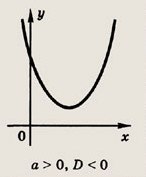 +
+
+
+
x-любое  число, кроме  x
+
+
1
x-любое  число
ax   + bx + c > 0
2
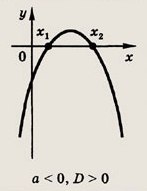 +
-
-
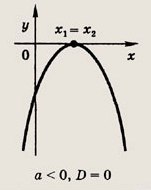 -
-
-
все x
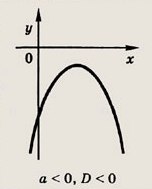 -
-
-
Решений нет
Решений нет
ax   + bx + c < 0
2
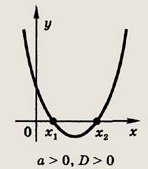 +
+
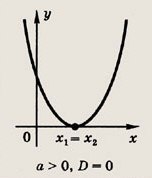 -
+
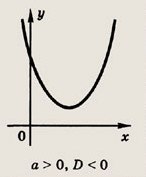 х
+
+
+
+
+
Решений нет
Решений нет
ax   + bx + c < 0
2
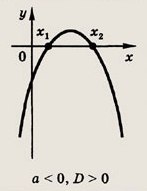 +
-
-
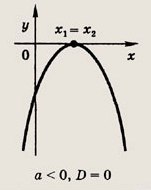 -
-
-
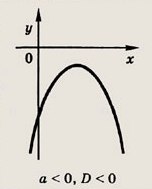 -
-
-
x-любое  число, кроме  x
1
x-любое  число